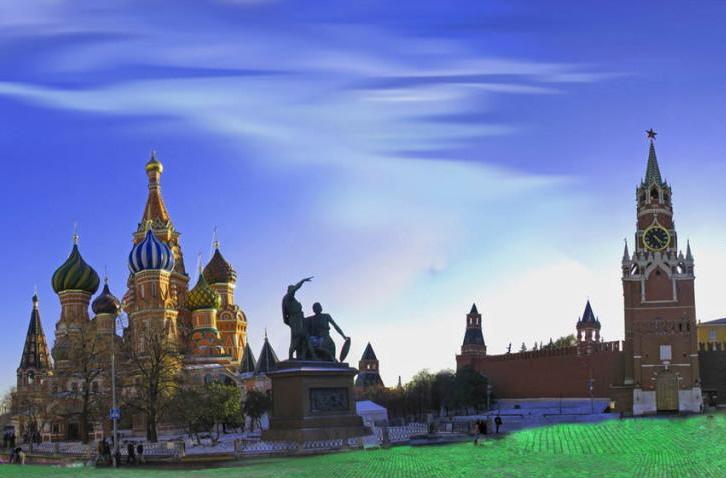 Что значит для тебя Родина?
Я - россиянин!
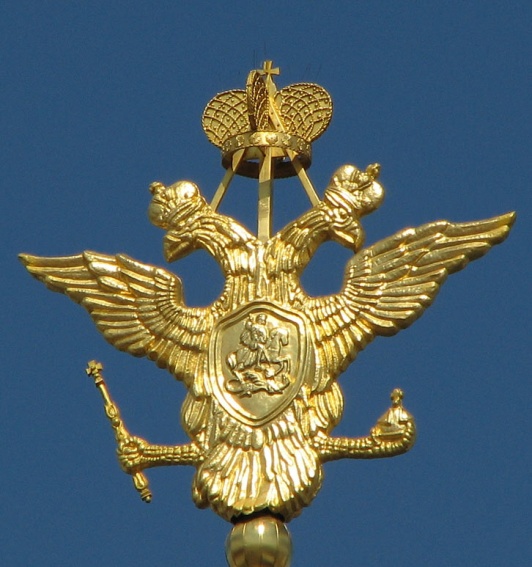 Живу в России,  россиянин - я!
Я  это сознаю, горжусь я этим!
Россия – это Родина моя!
Она милее мне всех стран на свете!

В России небо голубее , зеленей трава,
Здесь солнышко теплее греет!
У человека Родина всегда одна,
Поэтому и дорожим мы ею!

Символы России - наши  главные слова,
Герб,  Гимн, и Флаг – вот ценность нашей жизни,
Президент, Конституция, Кремль и  Москва,
Все это связано с нашей Отчизною!
Геннадий Горшков
РУССКИЕ ПОЭТЫ О РОССИИ
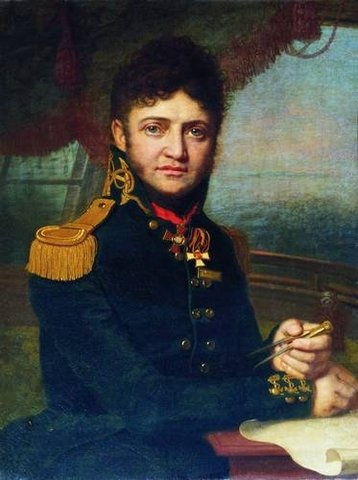 Великую землю,
Любимую землю, 
Где мы родились и живём, 
Мы Родиной светлой, 
Мы Родиной нашей, 
Мы Родиной милой зовём.
М.Лисянский
ПРОИСХОЖДЕНИЕ СЛОВА «РОДИНА»
РОД           РОДИТЬ          РОДИТЕЛИ
РОДИЧ      РОДНЯ       РОДОСЛОВНАЯ
РОДИНА        НАРОД
СИНОНИМЫ:  РОДИНА - ОТЕЧЕСТВО, ОТЧИЗНА, РОДНАЯ СТОРОНА, РОДНОЙ КРАЙ, РОДНОЕ ПЕПЕЛИЩЕ, КОЛЫБЕЛЬ
АНТОНИМЫ: РОДИНА - ЧУЖБИНА
Генеалогия – наука о родственных связях.
Генеалогия - наука о родственных связях вообще. Проще говоря, она отвечает на вопрос - кто от кого произошел. Т.е. предметом изучения этой науки являются не только связи, соединяющие людей, но и сам ЧЕЛОВЕК...
Герб России.
На нашем гербе изображен двуглавый золотой орел. Орел – символ солнца, небесной силы, огня и бессмертия.
Он появился 500 лет назад – в 1497 году, его ввел царь Иван III Васильевич – великий князь всея Руси, как его называли. Это был герб Московского государства, Русского государства, Российской империи, а теперь это герб Российской Федерации.
Внутри Российского герба – герб Москвы. На нем на красном фоне изображен Георгий Победоносец, поражающий копьем дракона.
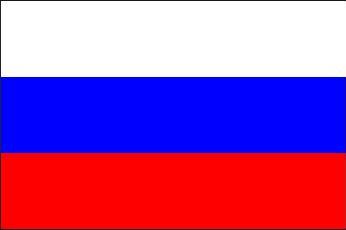 Флаг
Белый цвет – мир, чистота


Синий цвет - это небо, верность


Красный цвет означает отвагу, мужество и героизм
Гимн
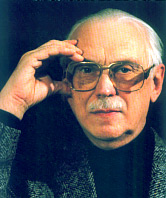 Утвержден Указом Президента Российской Федерации 
от 30 декабря 2000 года 
№ 2110
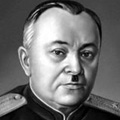 музыка: 
А.В. Александров
слова: 
С.В.Михалков
Москва-столица России
Ах, Москва, наша песня и слава,
Ты звездою взошла над рекой.
Никакая другая держава
Не имеет столицы такой.
Марк Лисянский.
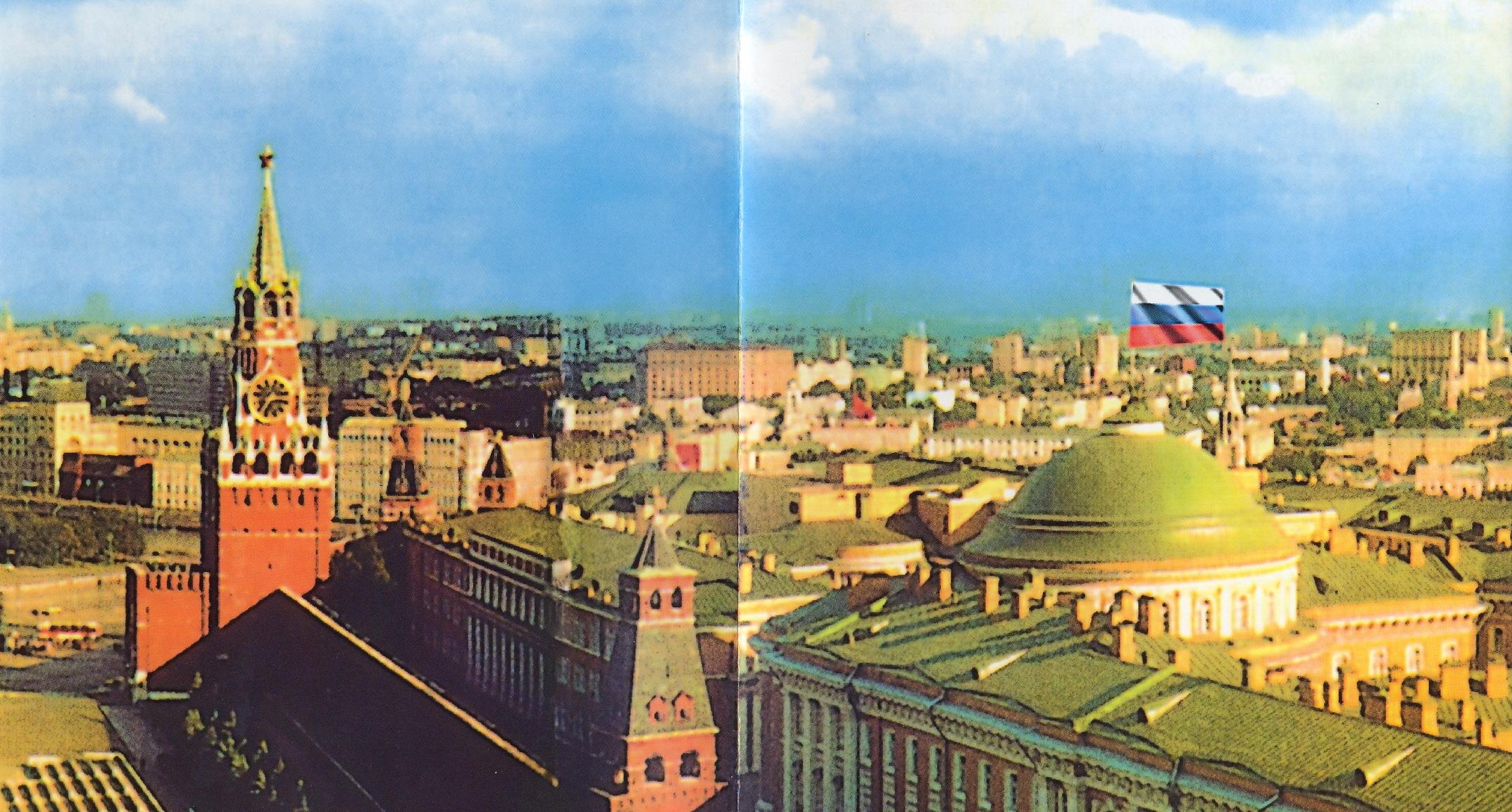 Неофициальные символы России.
Помимо традиционных символов в виде герба, флага и гимна, каждая страна имеет и ряд других национальных символов, которые обозначают специфические для каждой страны историю, культуру и быт.
          Россия также имеет свои полуофициальные и неофициальные символы.